Herzlich willkommen zurInformationsveranstaltung
CSR-Manager (IHK)
Gesa Johannsen
Kundenberaterin
Über die Wirtschaftsakademie
Vielfältige Bildungsangebote für Beschäftigte und Unternehmen
Bildungspartner vor Ort
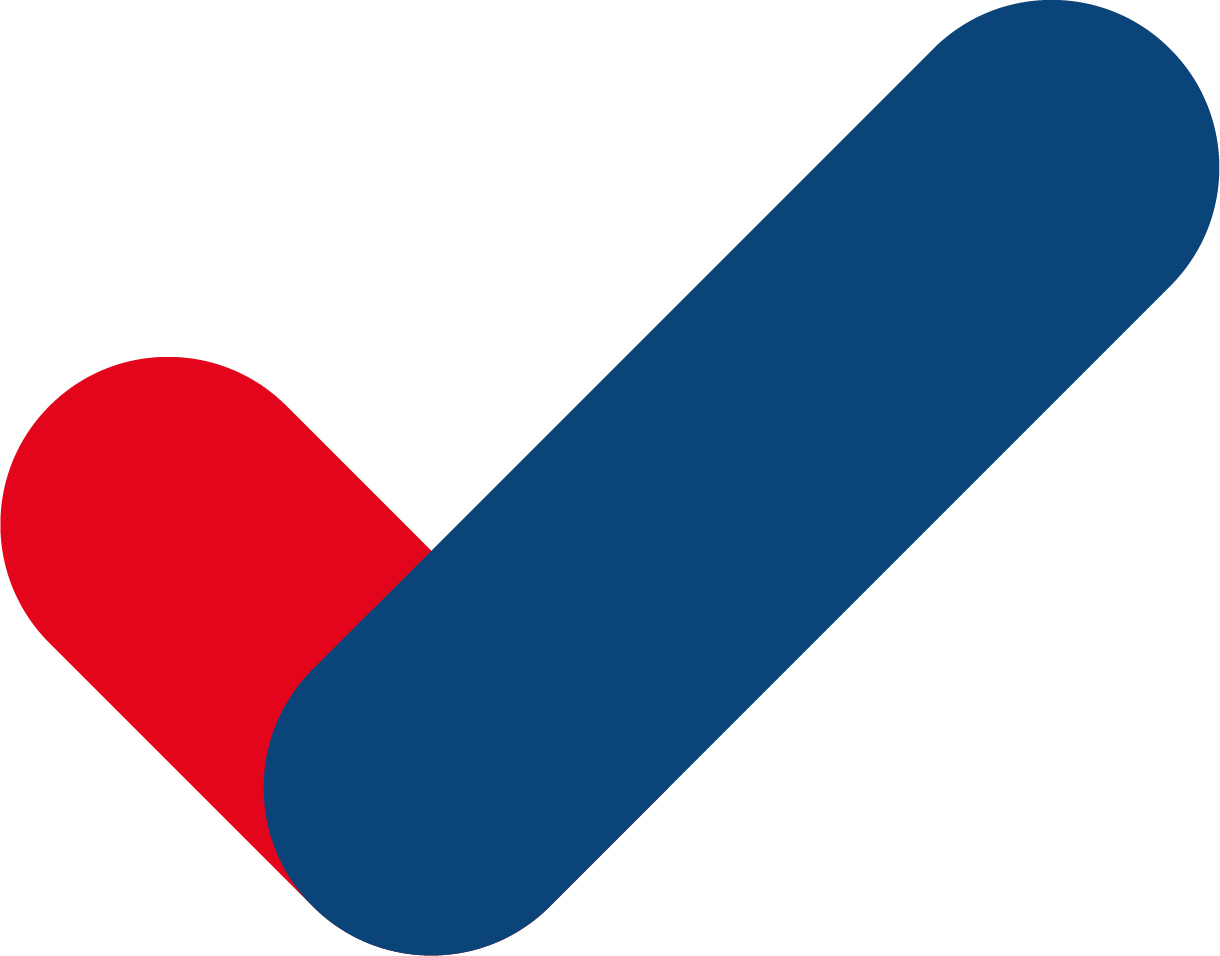 In Zusammenarbeit mit den drei schleswig-holsteinischen Industrie- und Handelskammern sind wir der Bildungspartner der schleswig-holsteinischen Unternehmen und Beschäftigten.
Fach- und Führungskräfte im Fokus
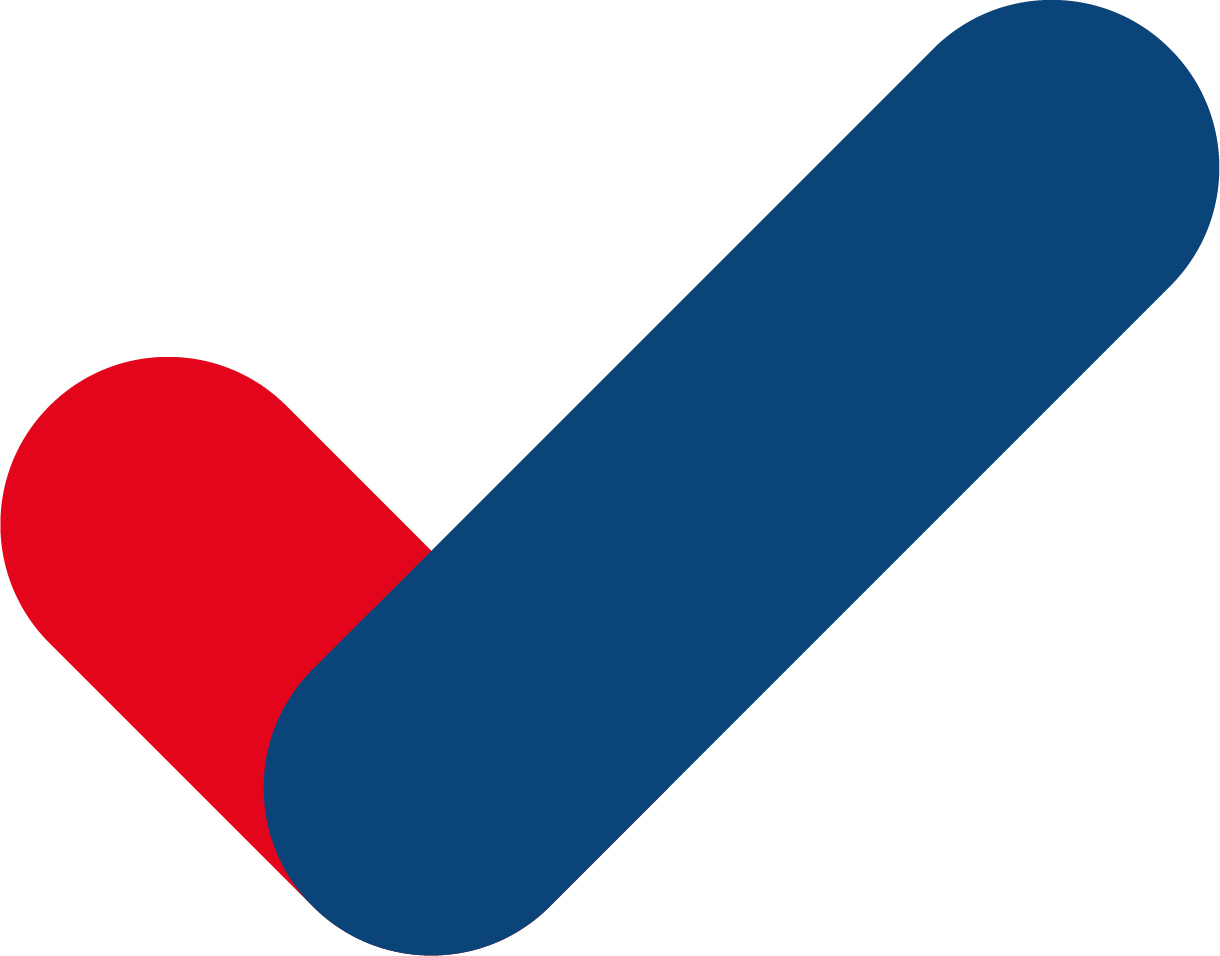 Wir gewinnen, qualifizieren und entwickeln Fach- und Führungskräfte.
ca. 600 freiberufliche Dozierende
9 Standorte
189 Mitarbeitende
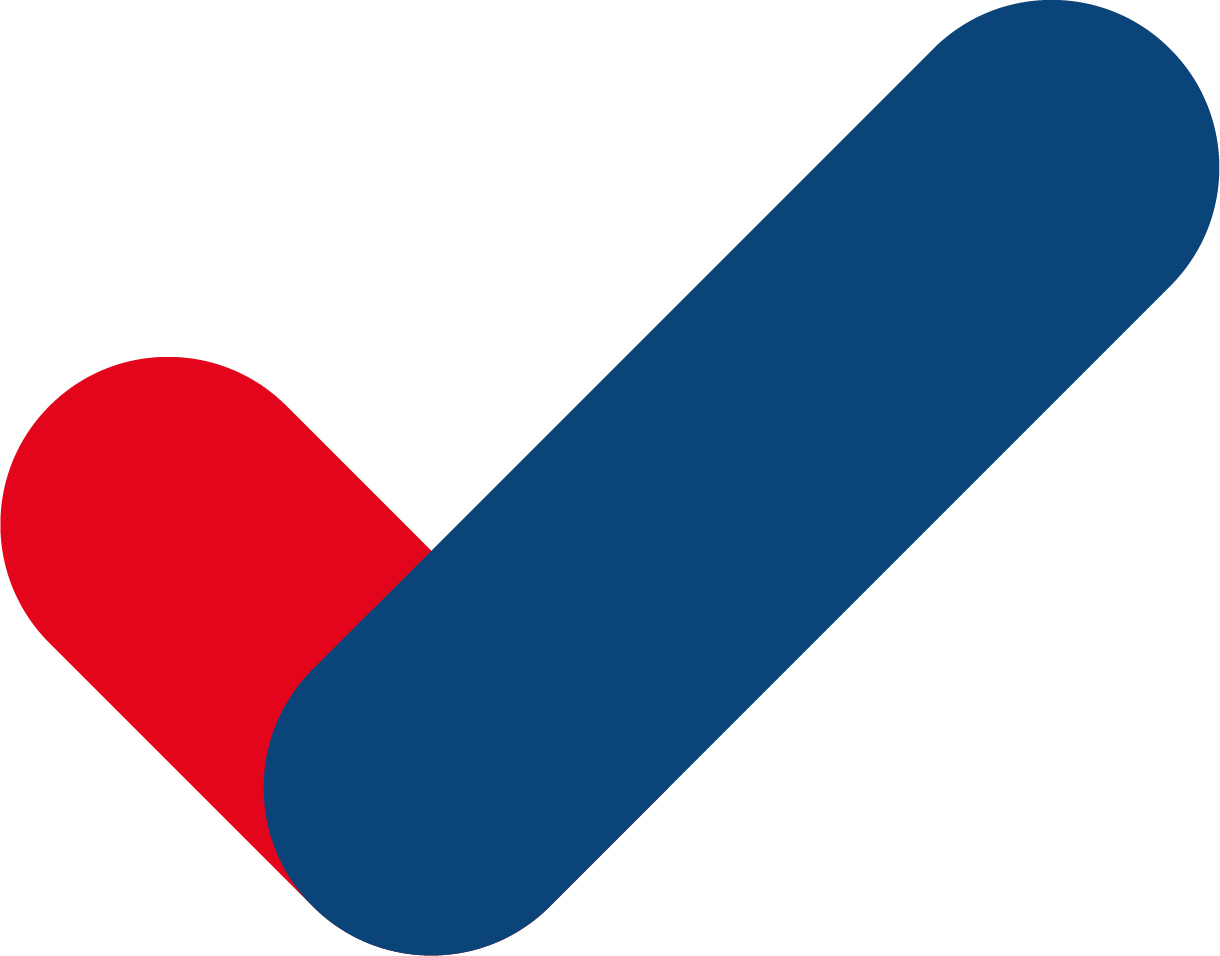 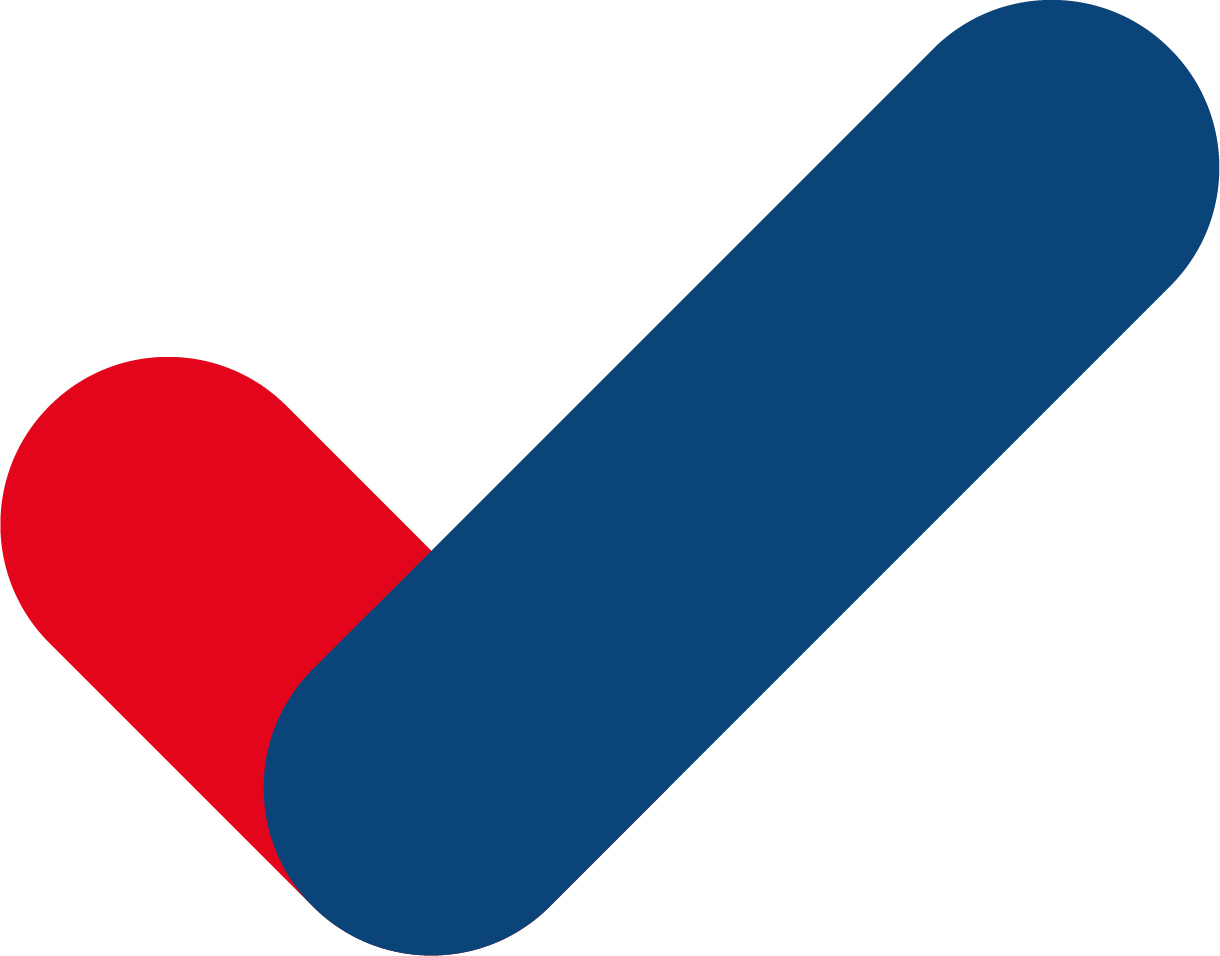 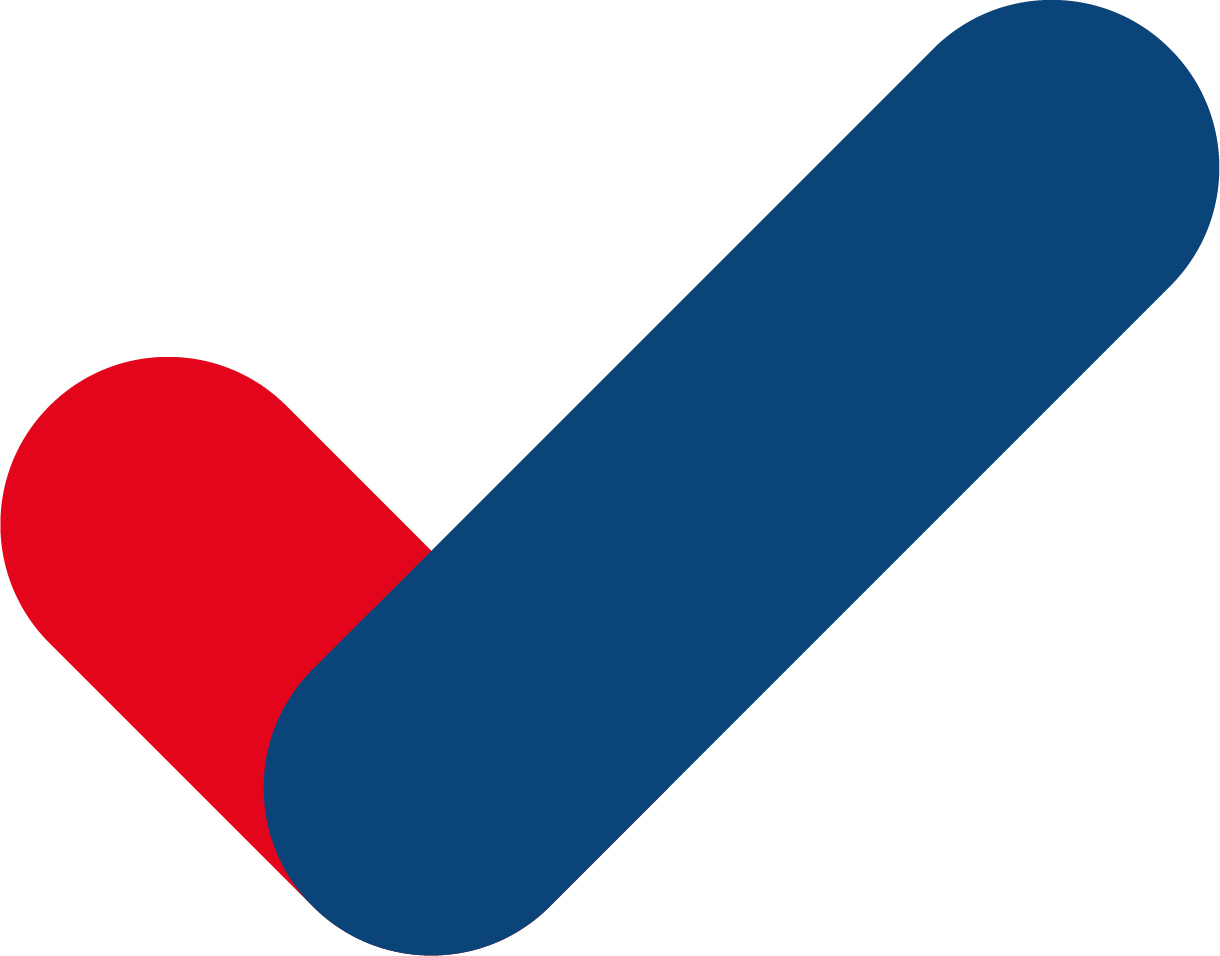 5 Gästehäuser
15.452 Teilnehmende in 2022
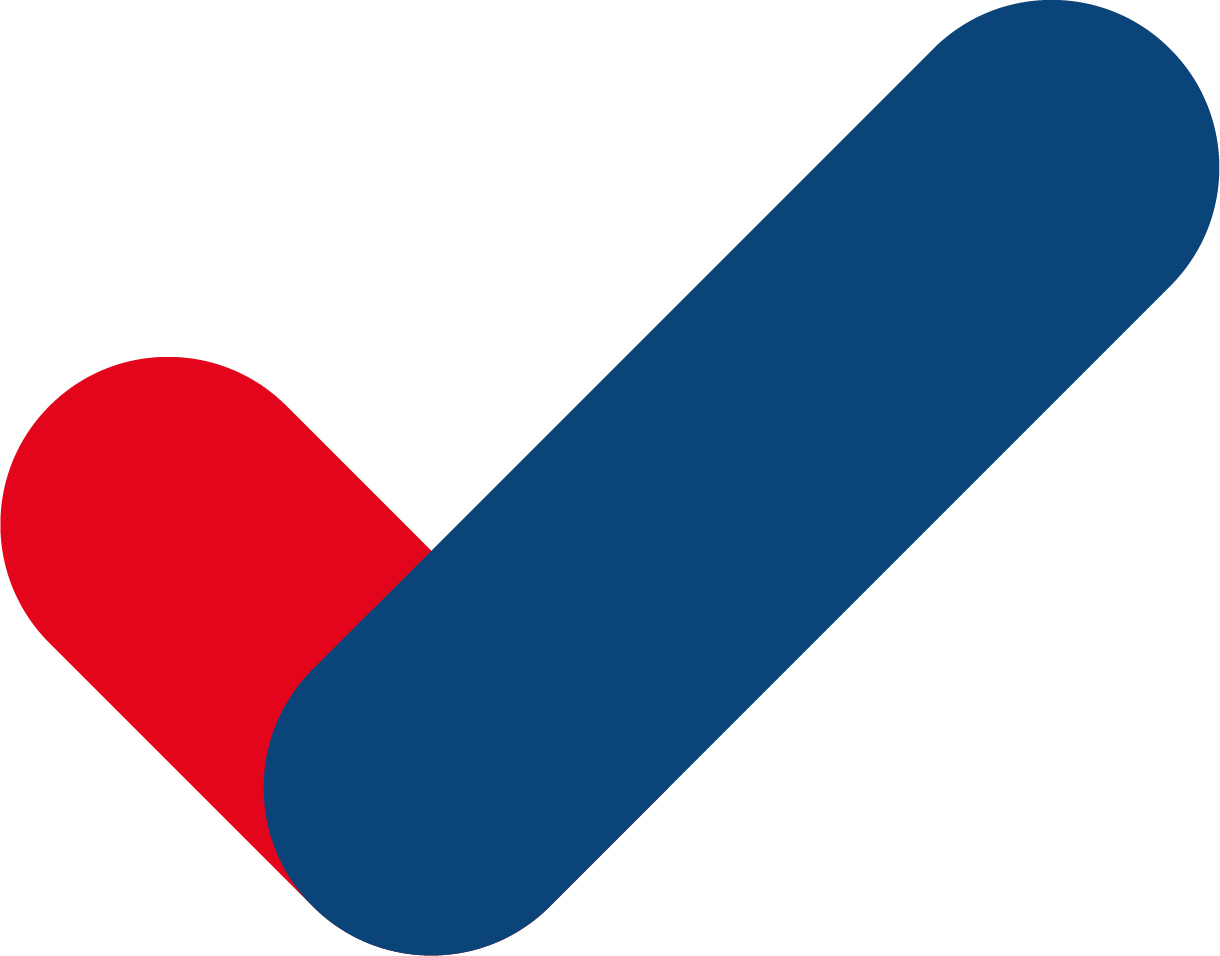 5 Tochter-gesellschaften
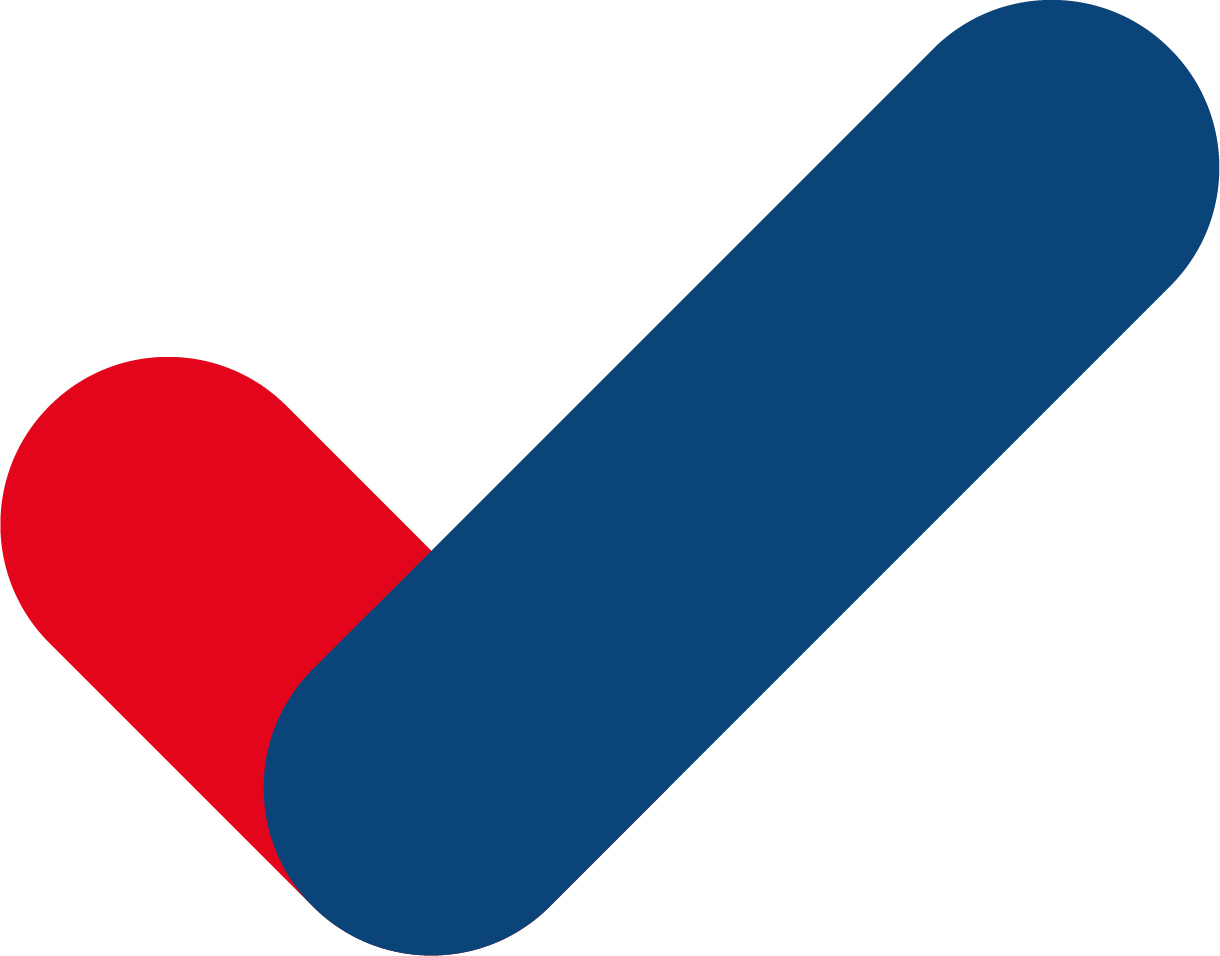 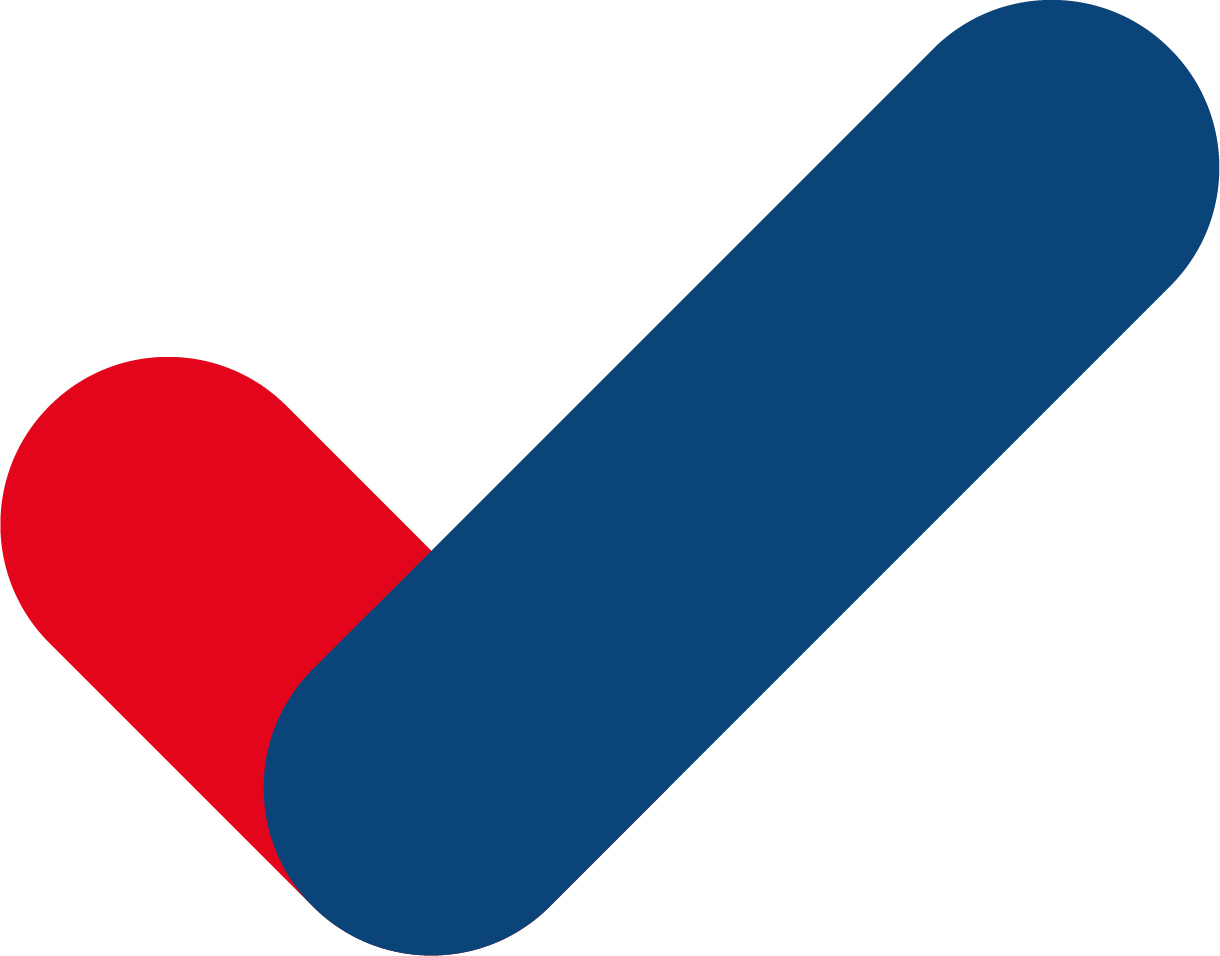 WAK
Bildungszentren
Schleswig-Holstein
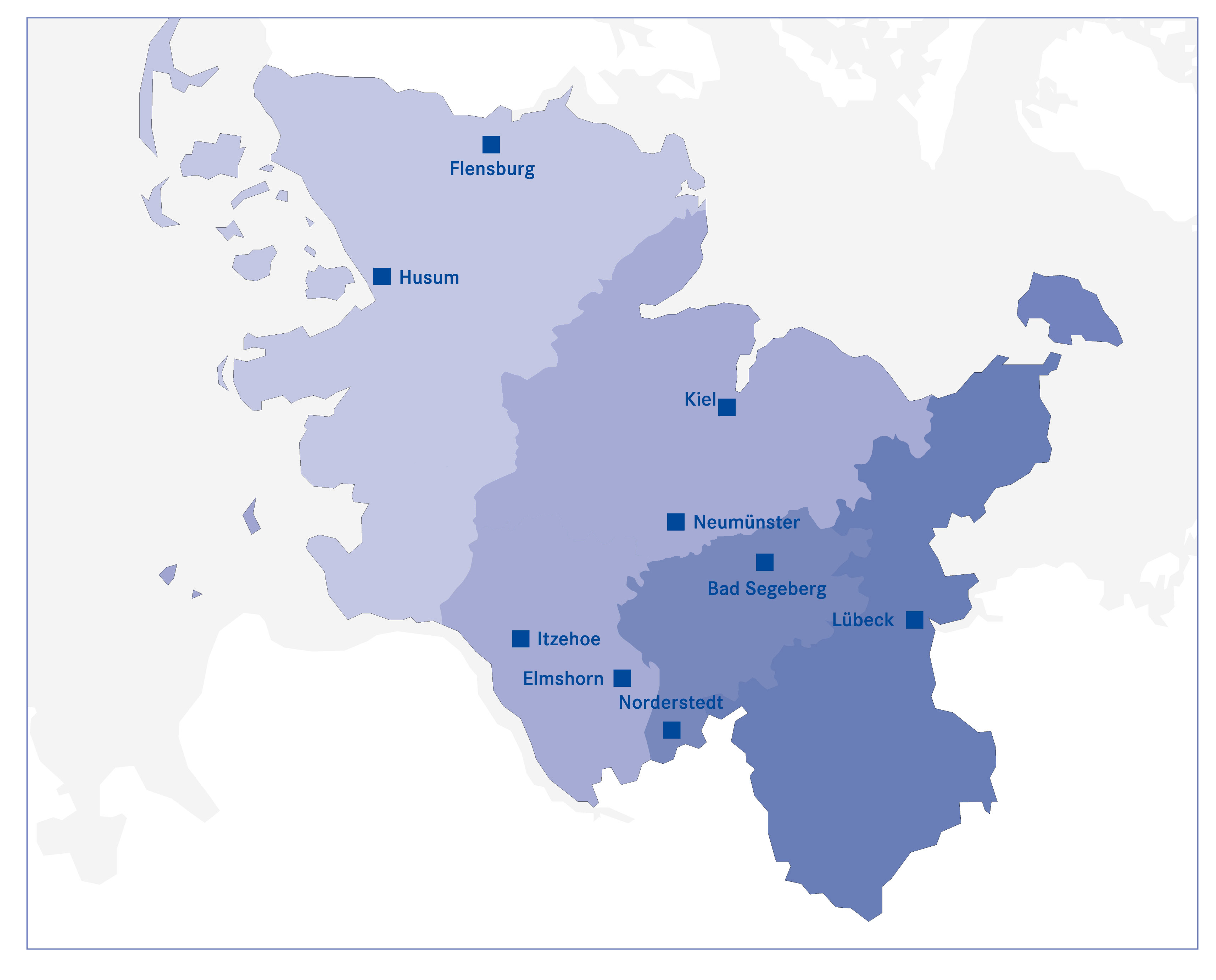 WAK
Dürfen wir uns vorstellen?
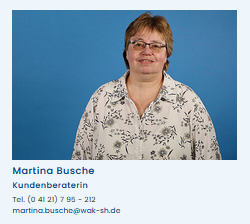 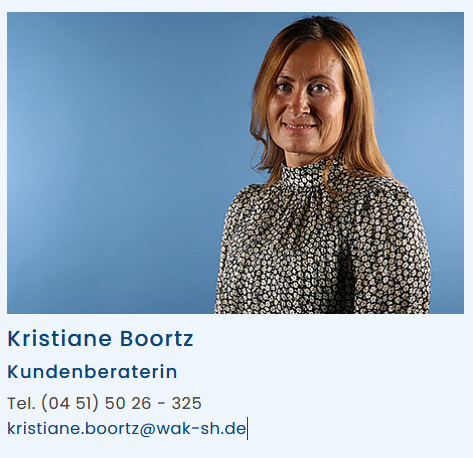 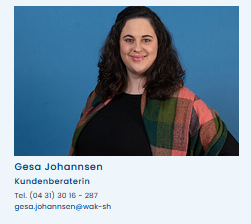 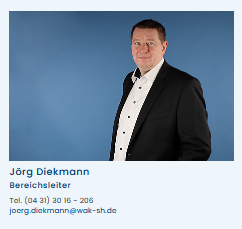 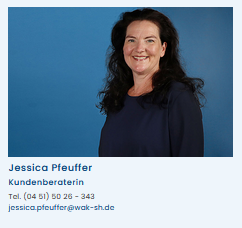 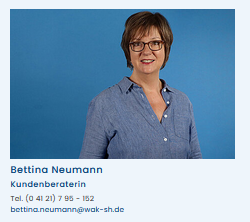 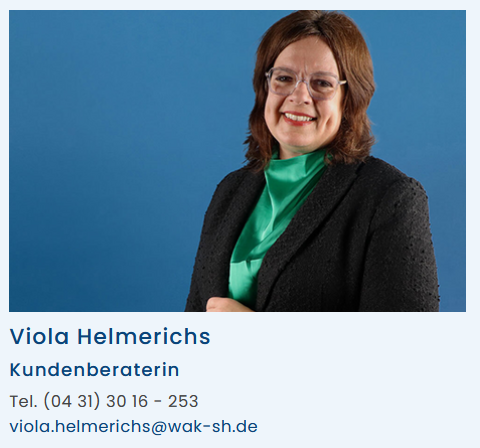 IHK-Meisterlehrgänge
CSR Manager (IHK) Kurs 2023
Kerndaten
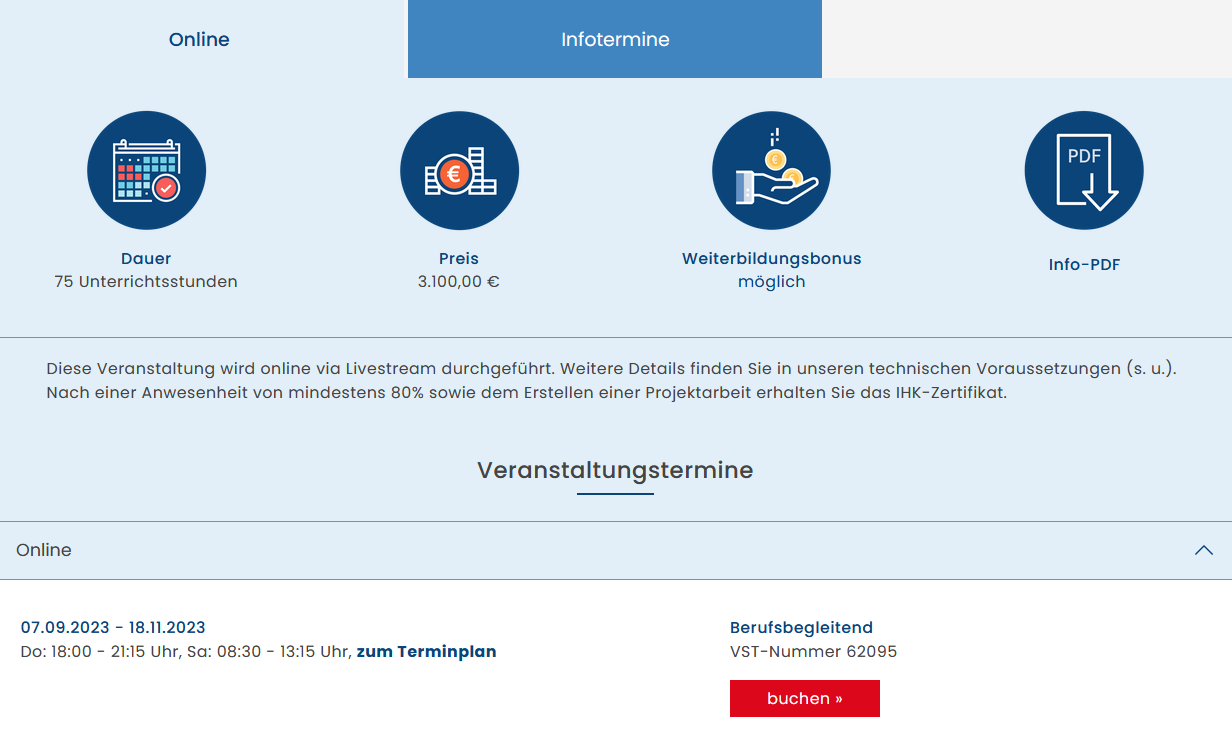 Online: reiner Online-Kurs 
1 Unterrichtsstunde= 45 Minuten
Abschluss: IHK Zertifikat (min. 80% Anwesenheit sowie eine erfolgreiche Abschlusspräsentation einer Projektarbeit)
Förderfähig über Weiterbildungsbonus des Landes Schleswig-Holstein
Kerndaten
Förderung der Investitionsbank Schleswig-Holstein
Weiterbildungsbonus Schleswig-Holstein
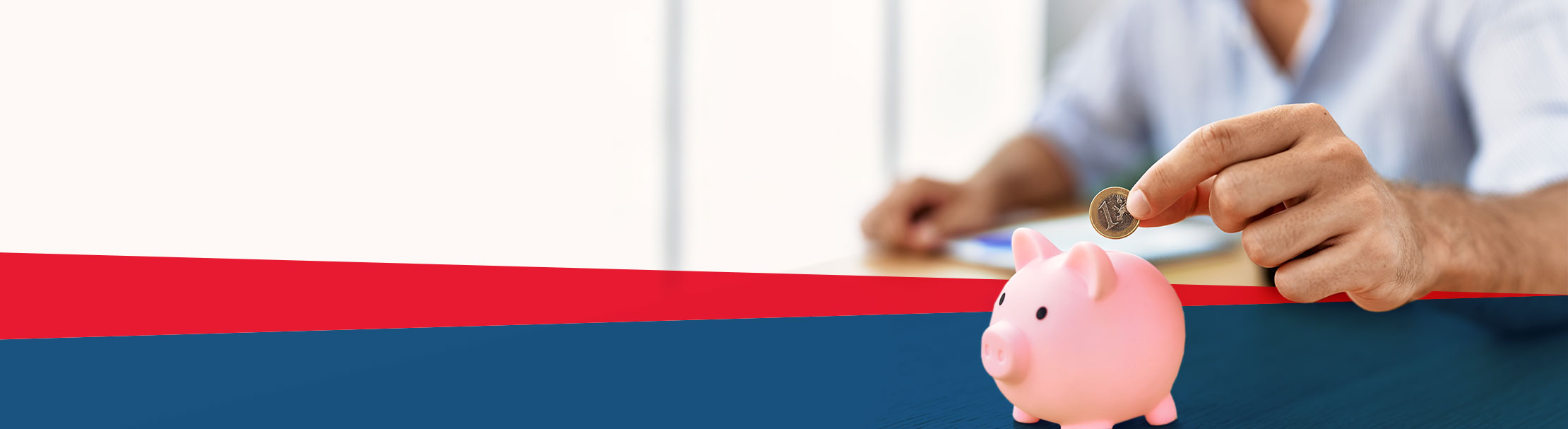 „Gefördert werden Seminarkosten der beruflichen Weiterbildung, die dem eigenen beruflichen Fortkommen bzw. der Weiterentwicklung dienen“
Voraussetzung:
Veranstaltung: min. 16 bis max. 400 Zeitstunden
Arbeitgeber oder selbstständige/r Erwerbstätige/r trägt min. 60% der Kosten -> (Förderung bis zu 40% der zuwendungsfähigen Gesamtkosten, maximal jedoch1.500,00 Euro/Kalenderjahr pro Antragstellenden)
Förderungsantrag muss vor Veranstaltungsstart bewilligt worden sein
Weiterbildung muss spätestens am 31.12.2028 abgeschlossen sein
WBB
Inhalte
CSR-Manager (IHK)
Modul 2 : CSR – zentrale Begriffe und Konzepte
Grundlegende Thesen zu CSR
Wirtschaftsethik
Unternehmensethik
Was ist CSR nicht/nicht ausschließlich? Begriffsabgrenzungen und Schnittstellen
Was ist CSR? – Erarbeitung des Begriffsverständnisses
CSR-Handlungsfelder und CSR-Best-Practice-Beispiele
Nutzen und Implikationen von CSR
Entwicklungen und Institutionen
Modul 1 : Gesellschaftliche und Unternehmerische Herausforderungen
Globalisierung, Klimawandel, Ressourcenknappheit
Demografischer Wandel, Fachkräftemangel, Strukturwandel in den Regionen, Einkommensungleichheit, Wandel des Sozialstaates
Social Media, Konsumentenbewusstsein
Vertrauensverlust in Unternehmen, stärkere Zivilgesellschaft, Ethik
Inhalte I
Inhalte
CSR-Manager (IHK)
Modul 4 : Instrumente und Initiativen
Instrumente zur Bestimmung und Steuerung von CSR im Unternehmen
Instrumente zur internen und externen Kommunikation von CSR
CSR-Initiativen im Handlungsfeld Arbeitsplatz/Personal
CSR-Initiativen im Handlungsfeld Markt
CSR-Initiativen im Handlungsfeld Umwelt
CSR-Initiativen im Handlungsfeld Gemeinwesen
Standards, Labels und Gütesiegel im CSR-Umfeld

Modul 5 : CSR-Transferarbeit und individuelle Zwischenevaluation zur Vorbereitung auf die mündliche Abschlusspräsentation
Unternehmensspezifische individuelle Projektarbeit
Modul 3 : CSR-Managementprozesse-strategische Integration von CSR in das Unternehmen
Managementmodell zur strategischen Einbettung von CSR in das Unternehmen
Grundlage: Unternehmenswerte und -ziele
Schritt 1: Selbstverpflichtung
Schritt 2: Analyse
Schritt 3: Formulierung von CSR-Strategie, -Zielen und -Struktur (Projekte)
Schritt 4: Implementierung und Umsetzung
Schritt 5: Messung
Schritt 6: Kommunikation und Reporting
Inhalte II
Wie geht es weiter?
Sie erhalten im Nachgang zu diesem Beratungstermin eine Zusammenfassung der Informationen von uns.
Bei Fragen können Sie uns jederzeit kontaktieren.
Gesa JohannsenKundenberaterin
Tel.: (0431) 3016 - 287
gesa.johannsen@wak-sh.de
Unternehmensverbund der Wirtschaftsakademie
Ein starker Verbund
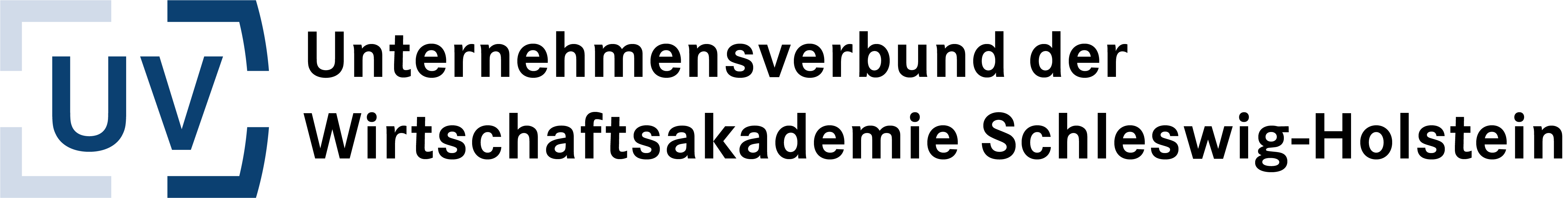 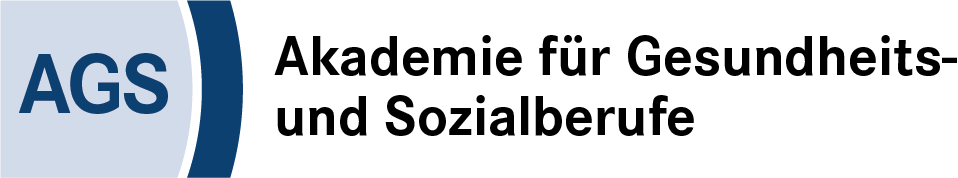 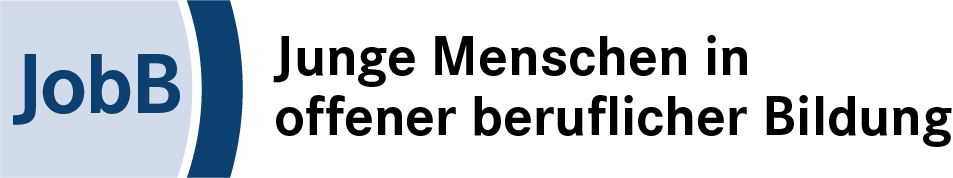 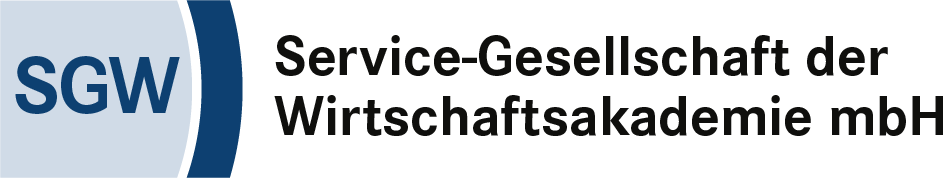 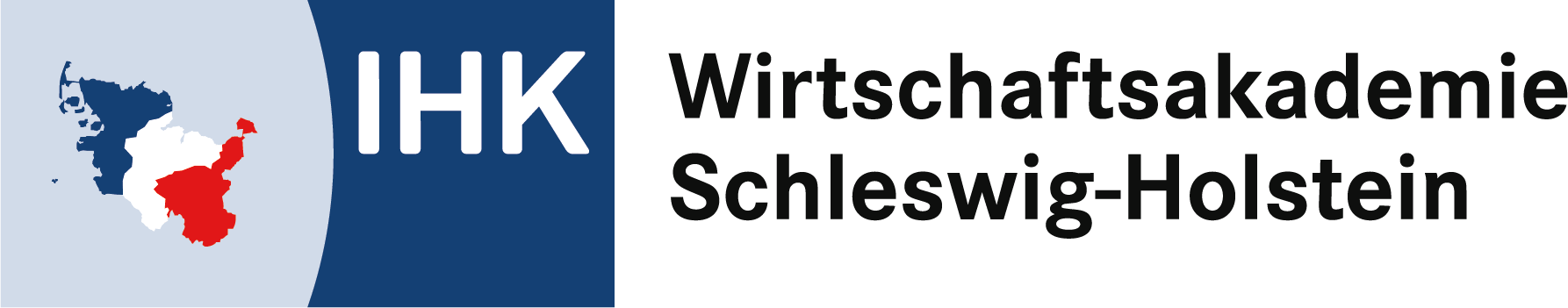 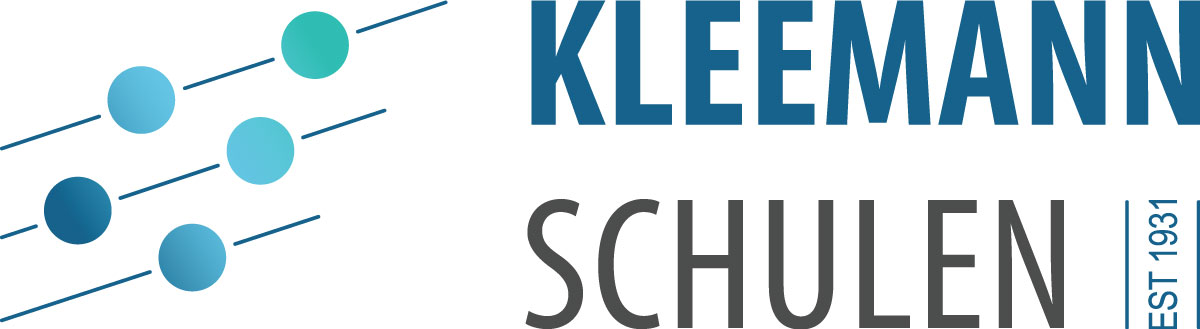 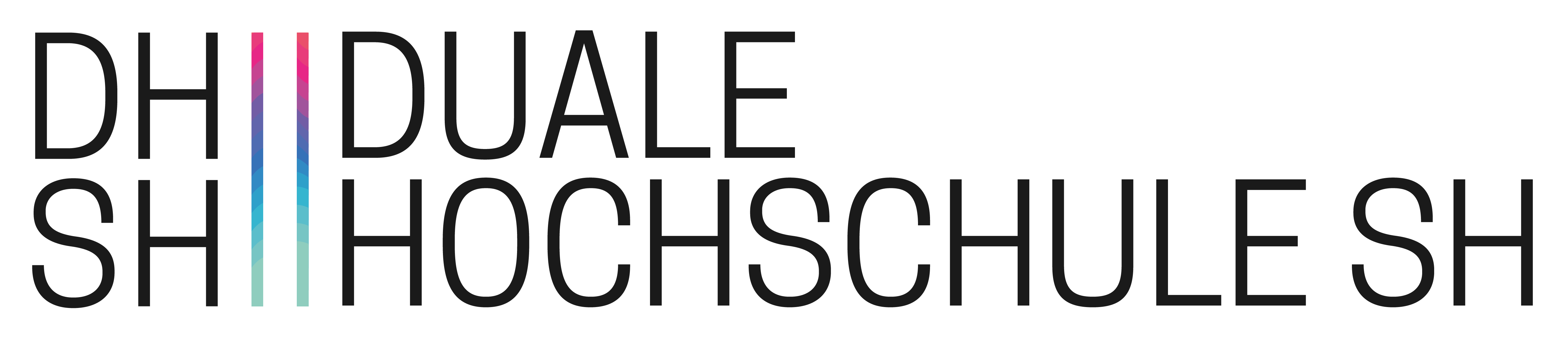 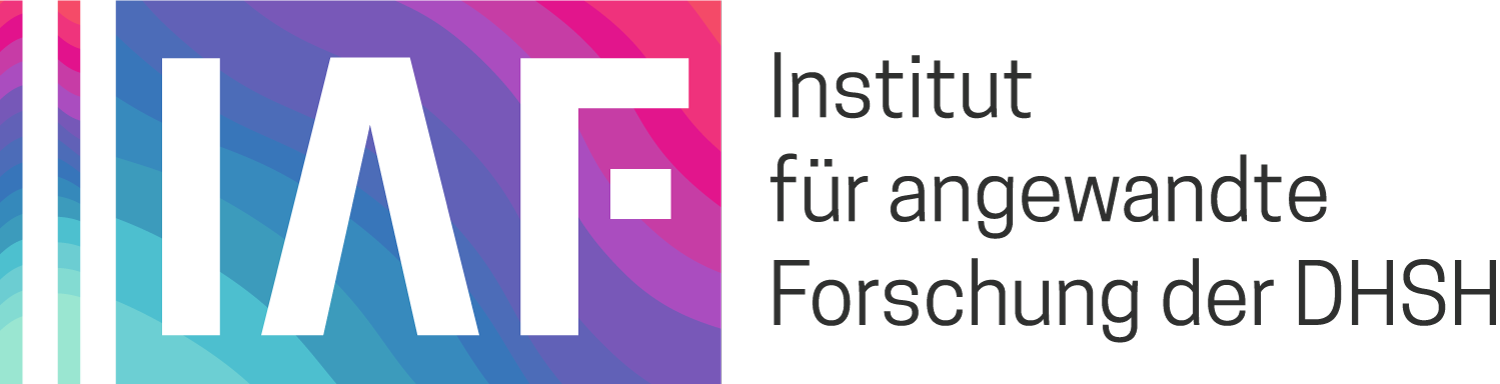